OUR TEAM
Operational risk in transfer pricing
This publication has been carefully prepared, but it has been written in general terms and should be seen as containing broad statements only. This publication should not be used or relied upon to cover specific situations and you should not act, or refrain from acting, upon the information contained in this publication without obtaining specific professional advice. Please contact BDO Tax Services (Pty) Ltd to discuss these matters in the context of your particular circumstances. BDO Tax Services (Pty) Ltd, its directors, employees and agents do not accept or assume any responsibility or duty of care in respect of any use of or reliance on this publication, and will deny any liability for any loss arising from any action taken or not taken or decision made by anyone in reliance on this publication or any part of it. Any use of this publication or reliance on it for any purpose or in any context is therefore at your own risk, without any right of recourse against BDO Tax Services (Pty) Ltd or any of its partners, employees or agents.
BDO Tax Services (Pty) Ltd, is a member of BDO International Limited, a UK company limited by guarantee, and forms part of the international BDO network of independent member firms. A list of members' names is open to inspection at our registered office, 55 Baker Street, London W1U 7EU. BDO LLP is authorised and regulated by the Financial Conduct Authority to conduct investment business.
BDO is the brand name of the BDO network and for each of the BDO member firms. 
Copyright © 2020 BDO Tax Services (Pty) Ltd. All rights reserved. Published in the South Africa.
www.bdo.co.za
MARCUS BOTHA
+27 (0)82 822 3434mabotha@bdo.co.za
MARCUS STELLOH
Head of Transfer Pricing
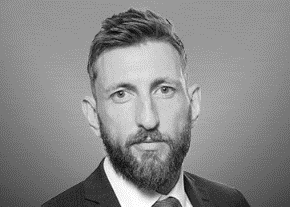 MARCUS BOTHA
Head of Corporate Tax Consulting
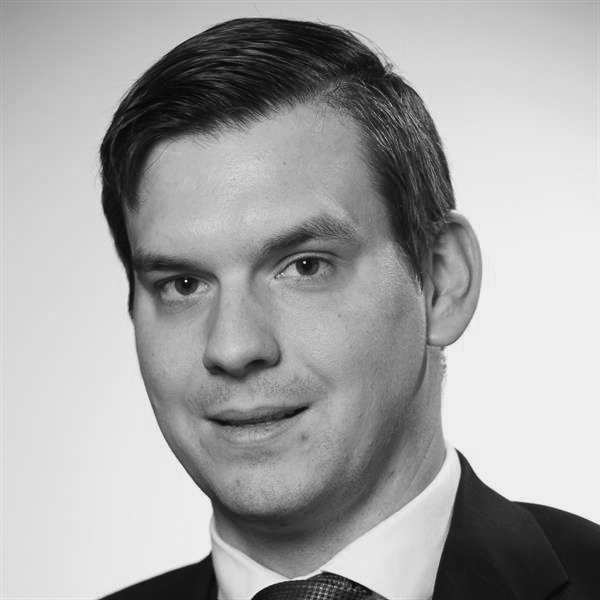 T: + 27 (0) 82 822 3434
E: mabotha@bdo.co.za
T: + 27 (0) 76 584 9626
E: mstelloh@bdo.co.za
MARCUS STELLOH
+27 (0)76 584 9626mstelloh@bdo.co.za
Marcus heads up the transfer pricing division at BDO South Africa nationally and has close to 15 years’ experience in transfer pricing, cross-border structuring and international tax gained at BDO South Africa and previously PwC, Deloitte Australia, EY, Grant Thornton and the South African Revenue Service (SARS).
His extensive knowledge of transfer pricing includes, but is not limited to the following: 
Transfer pricing planning: analysing and resolving international and local transfer pricing issues faced by multinational enterprises within South Africa, Australia and Africa. 
Transfer pricing compliance: putting in place appropriate documentation to support client transfer pricing policy documents within South Africa, Australia and Africa. 
Transfer pricing defence strategies and litigation support: drafting comparability and detailed financial analyses which involves building financial models that allow for various scenario analyses 
Transfer pricing negotiations with SARS
Marcus’s experience in specific sectors includes mining (coal, base metals, PGMs and gold), oil and gas (upstream, downstream and seismic operations), financial services, information technology, manufacturing, distribution, telecommunications, services, shared services and cooperatives.
Marcus heads up Corporate Tax Consulting. He was previously the South African Leader of Tax Reporting & Strategy at PwC and Head of Tax Risk at Nedbank Ltd. He has extensive experience in tax policy and administration, tax strategy, tax management and control frameworks, and tax governance and enterprise risk management. 
Marcus specialises in providing assurance to governing boards, audit committees, boards and management teams and he assisted various clients with the management and reporting of tax risk. His market leading work on the management of tax assisted numerous listed companies to engage with stakeholder groups, which includes: Governments, Revenue Authorities, Ministries of Finance, Regulators, the Media, Professional Bodies, and Civil Social Organisations. Marcus has over 17 years' experience in his field. 
He has been actively involved in creating best practice on tax governance and integrated reporting for Africa, both in a consulting capacity and in commerce and industry. His main practice area is Financial Services, with a particular focus on banks and asset managers. In addition, he has worked extensively with clients in the Extractive, Construction and Telecommunications sectors.
Marcus Botha works together with Marcus Stelloh in reviewing and documenting Transfer Pricing Operating processes.
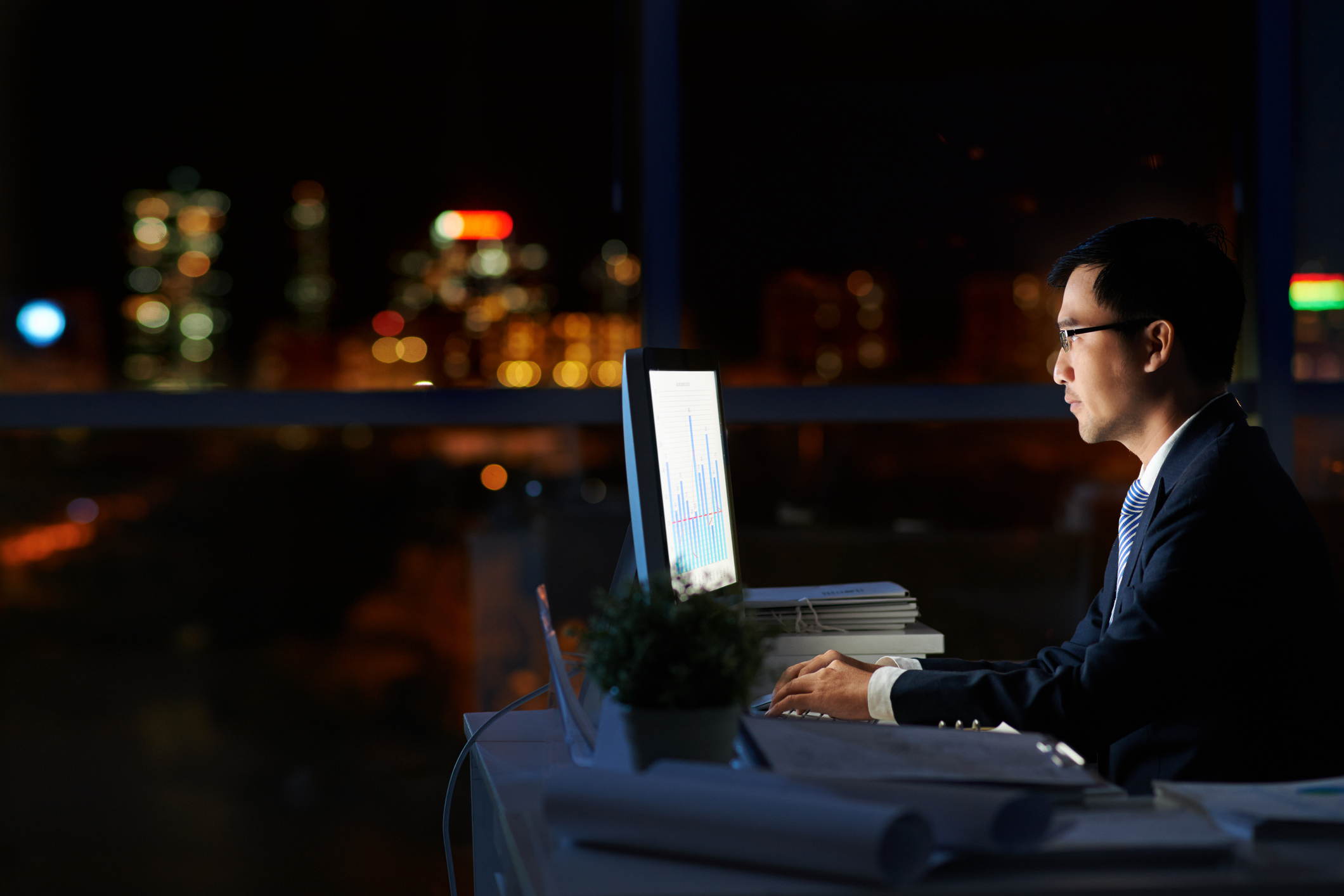 BDO SOUTH AFRICA |  OPERATIONAL RISK IN TRANSFER PRICING
BDO SOUTH AFRICA |  OPERATIONAL RISK IN TRANSFER PRICING
Operational risk in transfer pricing
01
Transfer pricing typically focuses on economic analysis and the arm's-length position.  However, there are many complexities that arise in the development of transfer pricing models that will mean the most appropriate method for transfer pricing purposes is often difficult to implement and even harder to monitor.  In these complex environments there is a need for clarity around the process steps and the governance needed to ensure the continued accuracy over calculating and implementing transfer pricing charges.
“
VALUE OF THE PROPOSITION
Our work provides transparency over the implementation of your transfer pricing policy, and assurance that the policy is working as stated. The assurance gained can be shared with internal and external stakeholders, (including tax authorities and auditors), in order to provide comfort around the governance and processes required for transfer pricing compliance. 
The separate Transfer Pricing Operating Report (right) provides a working document for all relevant people in your business in terms of expected standards of conduct in how transfer pricing should be undertaken across the business.
WHAT IS A TRANSFER PRICING OPERATING REPORT?
TYPICAL CONTENTS INCLUDE
Transfer Pricing principles
Transfer Pricing Governance, including accountabilities and responsibilities, escalation mechanisms, risk management
Transfer Pricing intra-group charging process narratives, process maps
List of key controls
List of Transfer Pricing tools (mainly Excel) used in the process.
APPENDICES
Relevant policies (e.g., TP Policy Statement Documentation policy)
Transfer Pricing spreadsheet review analysis using our Rainbow Analysis Tool (see right)
‘RACI’ Matrix mapping for defined processes.
Product sold to Supply Chain Co
Product sold to Distributor
Product sold to third party
A rapid diagnostic of our year-end and other tax spreadsheets identified some glaring errors in formulae and links. A few ‘quick wins’ later, and we had minimal reconciliation errors, problem-free roll-forwards and more touch-of-a-button calculations. We had a ‘health report’ that we shared with our auditors to offer greater assurance over our spreadsheet controls.
OUR RAINBOW ANALYSIS TOOL
Our Rainbow Analysis Tool provides confidence over the accuracy, completeness and integrity of spreadsheets. It is a vital part of the ‘review’ phase and delivers: 
Discovery of hidden sheets, rows/columns, comments, broken links and inter sheet logic; 
Highlighting of manual adjustments made to formulae or inconsistent formulae;
Identification of circular references; 
Comparison of two spreadsheets, to identify changes and manage version control; and
Random or systematic sampling of data for further testing.
“
1
2
3
4
5
6
4
5
7
6
7
1
2
3
OUR PROPOSITION
Our proposition is focused primarily on offering businesses structured reviews and documented clarity over their transfer pricing operational charging processes.
Our approach is collaborative, working closely with you and your teams to provide experienced resource to support and better understand your existing processes while also identifying opportunities to be more efficient through better standardisation, simplification of processes, handoffs and controls or improved use of technology.
ASSURANCE OVER YOUR TRANSFER PRICING OPERATIONAL CHARGING PROCESSES
In response to what can be complex and often long established transfer pricing models that may exist within your business, as well as an increasingly coordinated focus by international tax authorities on transfer pricing, many of our clients have asked us to review their TP processes and offer assurance that provides:
Evidence that they have a robust transfer pricing charging process and a level of assurance that can be shared with tax authorities and other stakeholders as needed;
Have in place a Transfer Pricing Operating Report (see next page) that sets out in detail how transfer pricing should be undertaken across the business;
Demonstrate that their Transfer Pricing Operating Framework is robust, regularised and able to accommodate external regulatory changes and complexities;
Have confidence over the accuracy, completeness and integrity of spreadsheets and other tools used in the TP calculations; and
Identify optimisation opportunities through enhanced standardisation, simplification or by the use of technology and automation.
TAX MANAGER, JSE TOP 100 BUSINESS
We start with a kick–off meeting involving a high level review of your business’s existing transfer pricing intra-group charging processes.
We will carry out facilitated workshops and/or shadow your team so we can really understand and ‘live’ your transfer pricing charging processes.  We base specialists on site to provide resource to walk through your transfer pricing procedures, and to enable us to document these processes.
From this we will be able to develop a standardised process description and flowchart of existing processes, including identifying data sources, tools and extent of automation. This will include the development of a Transfer Pricing Operating Report.
We will use our ‘Rainbow Analysis Tool’ to interrogate your existing spreadsheets for processing integrity issues and include this in our findings.
We will discuss our work and findings collaboratively with you, and walk through our report and recommendations.
EXAMPLE OF A PROCESS OVERVIEW FOR A TRANSFER PRICING CHARGING MODEL
TRANSFER PRICING MODEL
Manufacturer sells to Supply Chain Co for export to overseas distributors, relying on certain Intangibles.
Manufacturer
Supply Chain Co(‘SC’)
Distributor
Cost + X%
Revenue-Y%
KeyPayment Flow
Intangible recharge
Supply Chain Co fee
Intangible Owner
Intangible Manager
Licence payment less intangible recharge
TYPICAL APPROACH
Management fee
This will enable:
the development of an operational transfer pricing charging framework that you can have confidence in as robust, regularised and able to accommodate external regulatory changes and complexities; and
The objective of our work is to undertake a current state analysis to map your existing transfer pricing intra-group charging processes.
02
03
04
The identification of areas for future improvement, for example through enhanced standardisation, simplification or by the use of technology and automation.
The process steps for the Model are as follows.
CREDENTIALS
Our team has worked with organisations across all industries in developing Transfer Pricing Operating Reports and providing assurance over the governance, effectiveness and accuracy of the transfer pricing operational charging process. An example includes one of the largest international consumer goods companies, to provide assurance and successfully articulate a highly complex TP operational charging process so that its accuracy could be readily communicated to HMRC and understood by new team members.